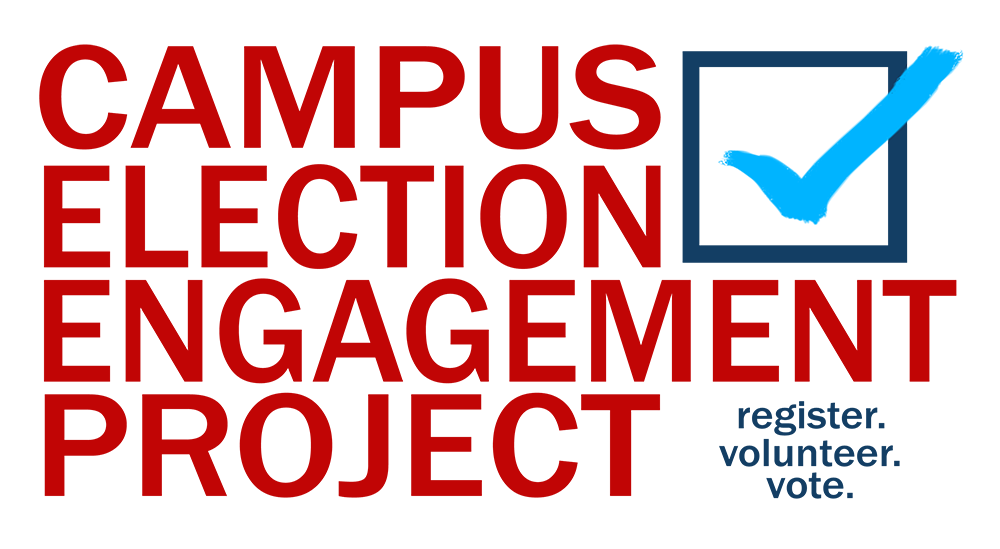 Minnesota
Voter Registration Guide
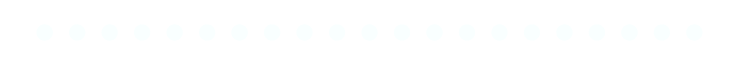 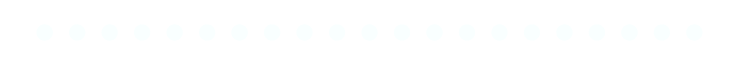 Am I Eligible to Register to Vote?
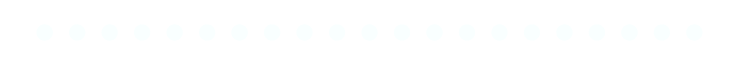 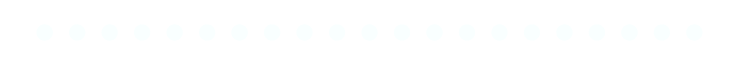 A person must meet the following criteria in order to register to vote...
Must be a U.S. Citizen
Must be a MN resident for 20 days before the next election
Must be at least 18 years old on Election Day
Must NOT be currently serving felony sentence (unless rights have been restored)
Must NOT be under guardianship
Must NOT be found by a court to be legally incompetent to vote
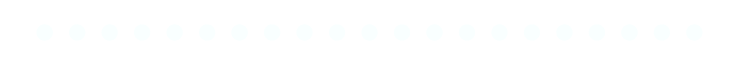 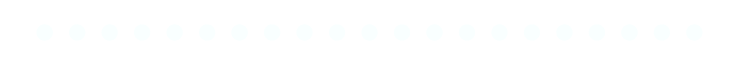 What Do I Need to Register to Vote?
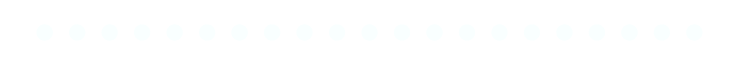 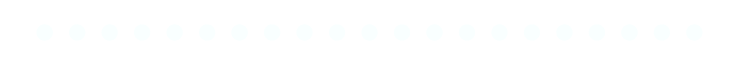 Before you register to vote, make sure you have the following documents ready to go…
Valid MN driver’s license OR MN identification card 
Last four digits of your Social Security number
Email address
OR you need some other proof of ID (ex: U.S. passport, current utility bill, bank statement)
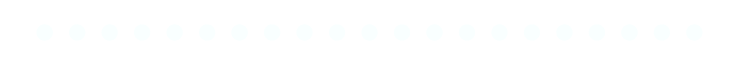 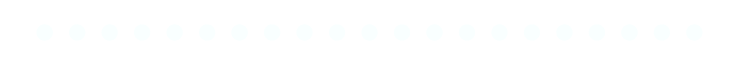 How Can I Register to Vote?
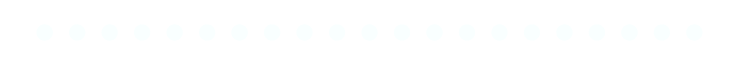 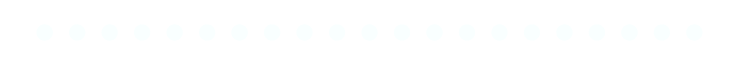 Now that you’re ready to register to vote, here are a few different ways to do so…
ONLINE: https://mnvotes.sos.state.mn.us/VoterRegistration/VoterRegistrationMain.aspx 
IN-PERSON: complete an application at any authorized location (ex: DMV, post office, Local Elections Office)
VIA PAPER FORM: complete, sign, and return/mail in the form found at https://www.sos.state.mn.us/media/1587/voter-registration-application.pdf
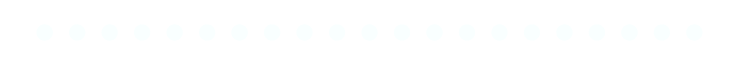 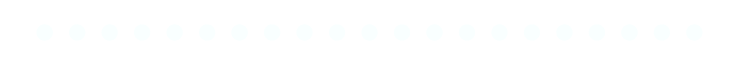 Important Voting Deadlines
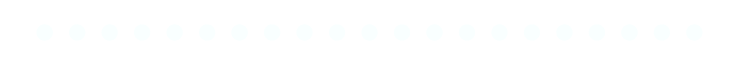 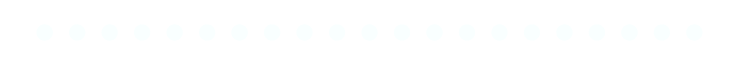 As a newly registered voter, here are some important dates you should know...
March 9: Township Elections
August 10: Primary Election
November 2: Election Day
more info can be found at https://www.sos.state.mn.us/election-administration-campaigns/elections-calendar/
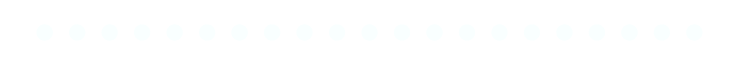 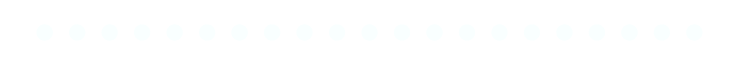 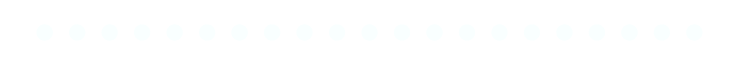 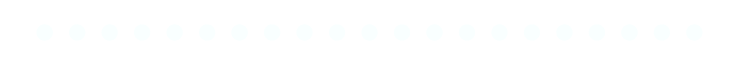 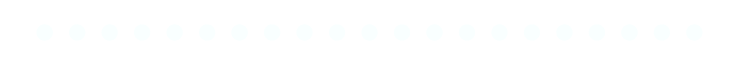 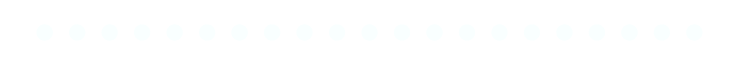 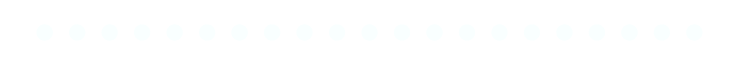 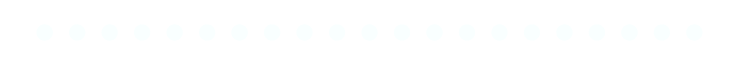 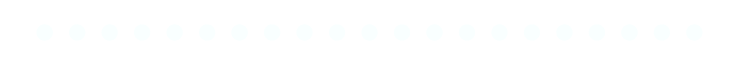 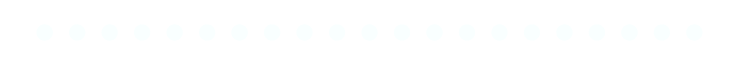 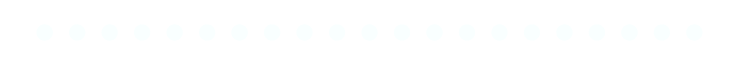 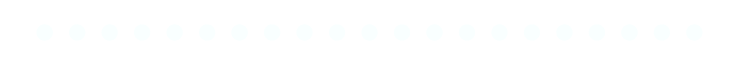 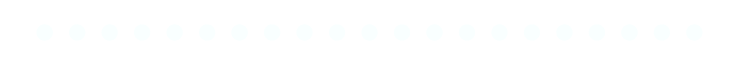 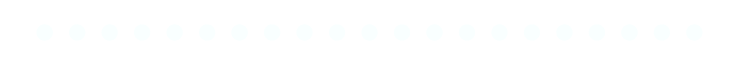 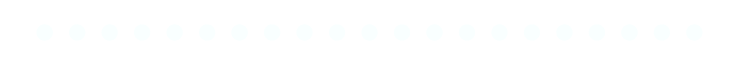 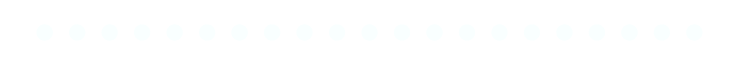 Minnesota’s Elections Website
https://www.sos.state.mn.us/elections-voting/
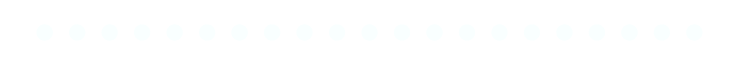 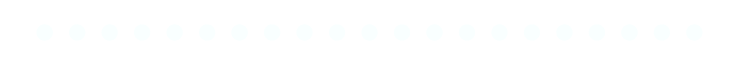 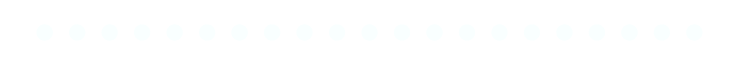 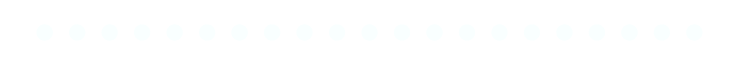 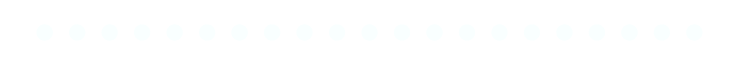 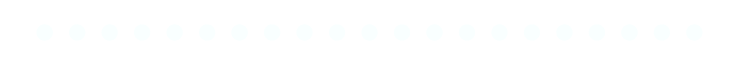 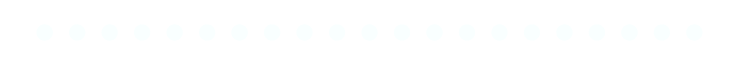 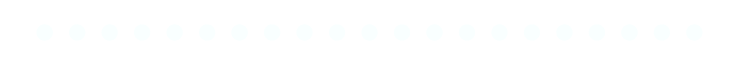 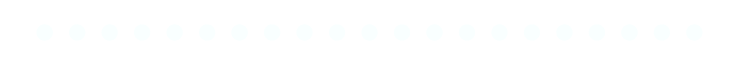 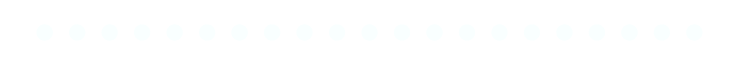 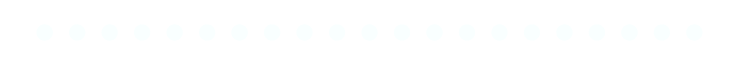 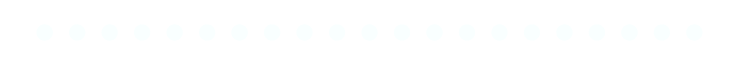 Follow Us
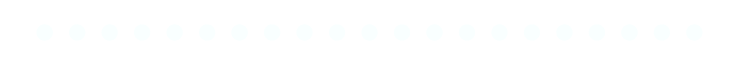 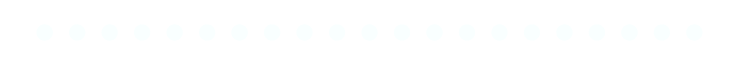 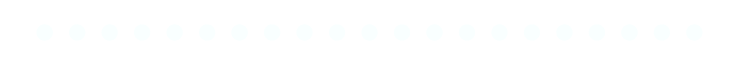 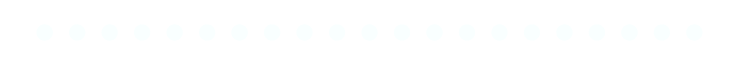 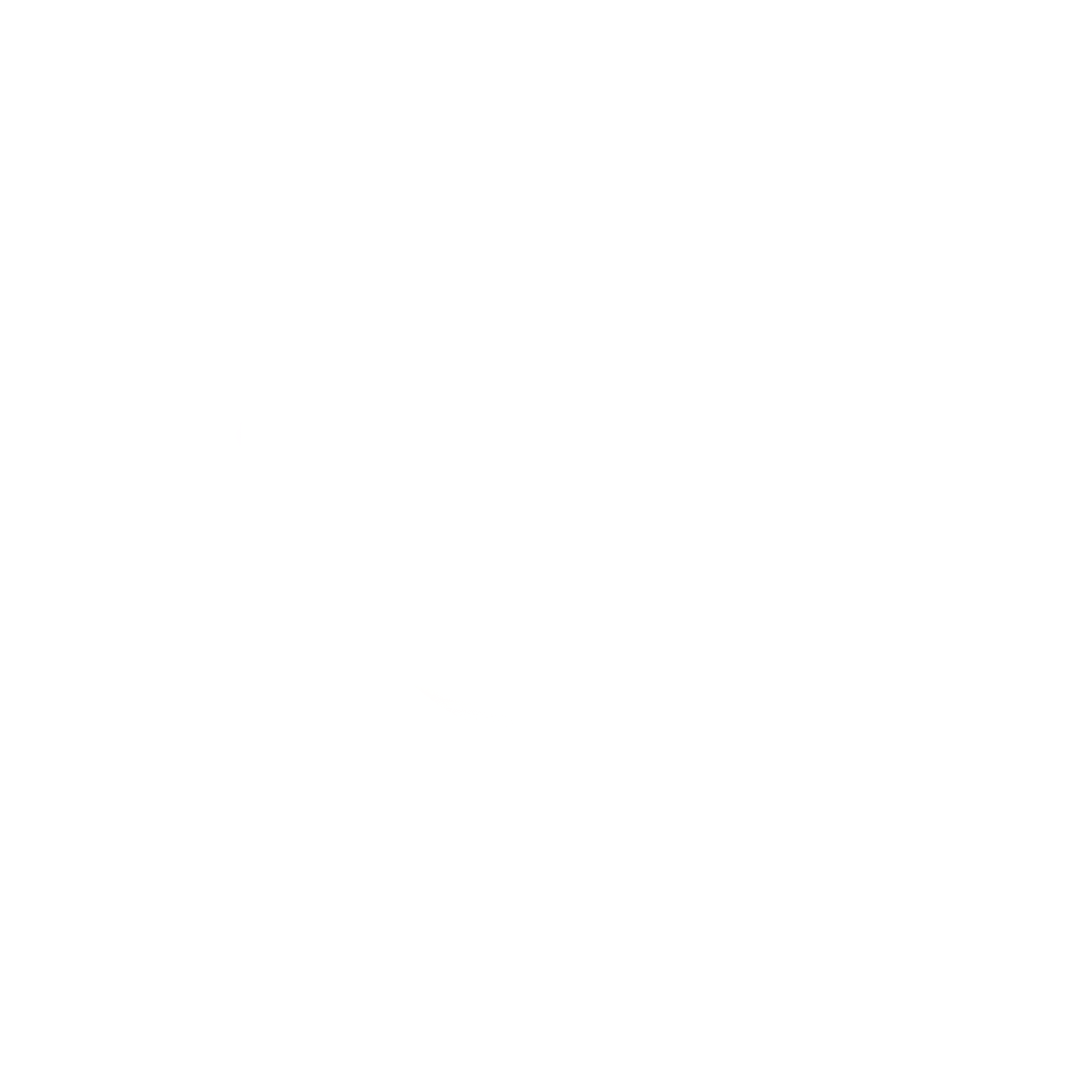 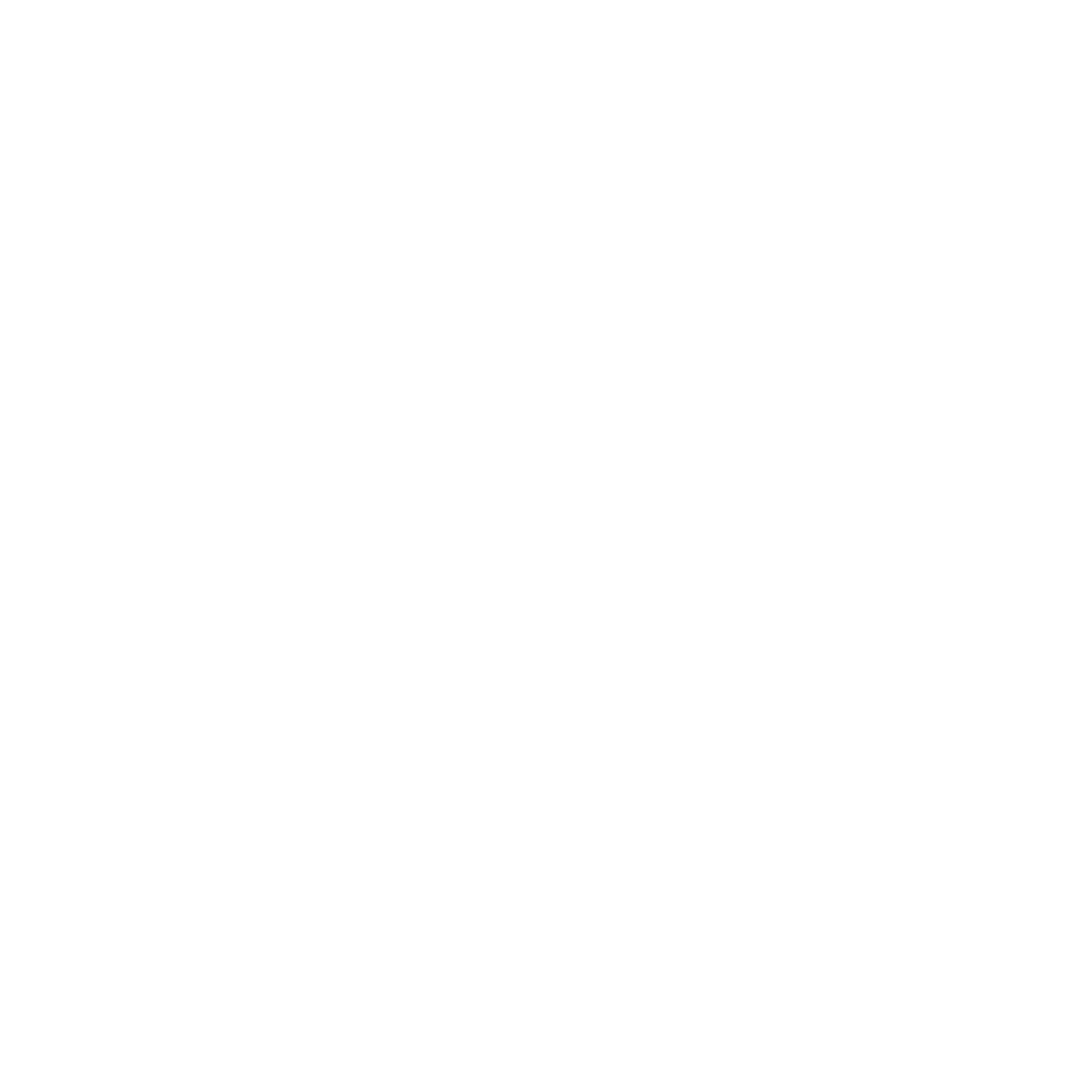 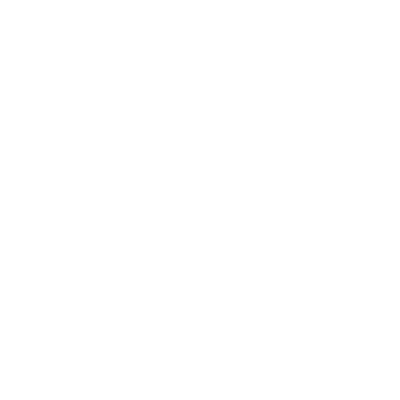 @CAMPUSELECT
@CAMPUS_ELECT
@CAMPUSELECT